Mutations
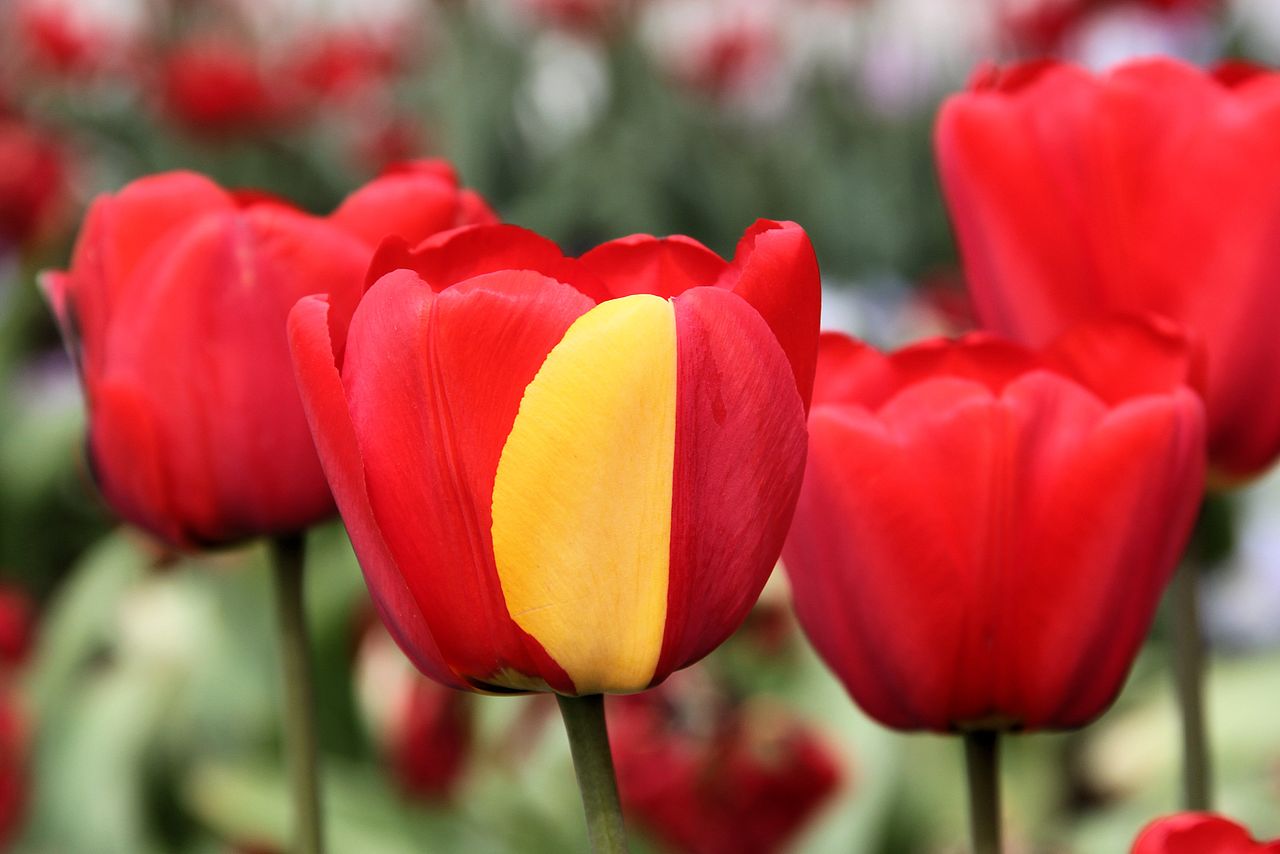 Mutations
Mutations are any change in the DNA sequence. 
Usually happens during DNA replication
Some mutations are harmless, some are beneficial, and some are harmful to the organism.
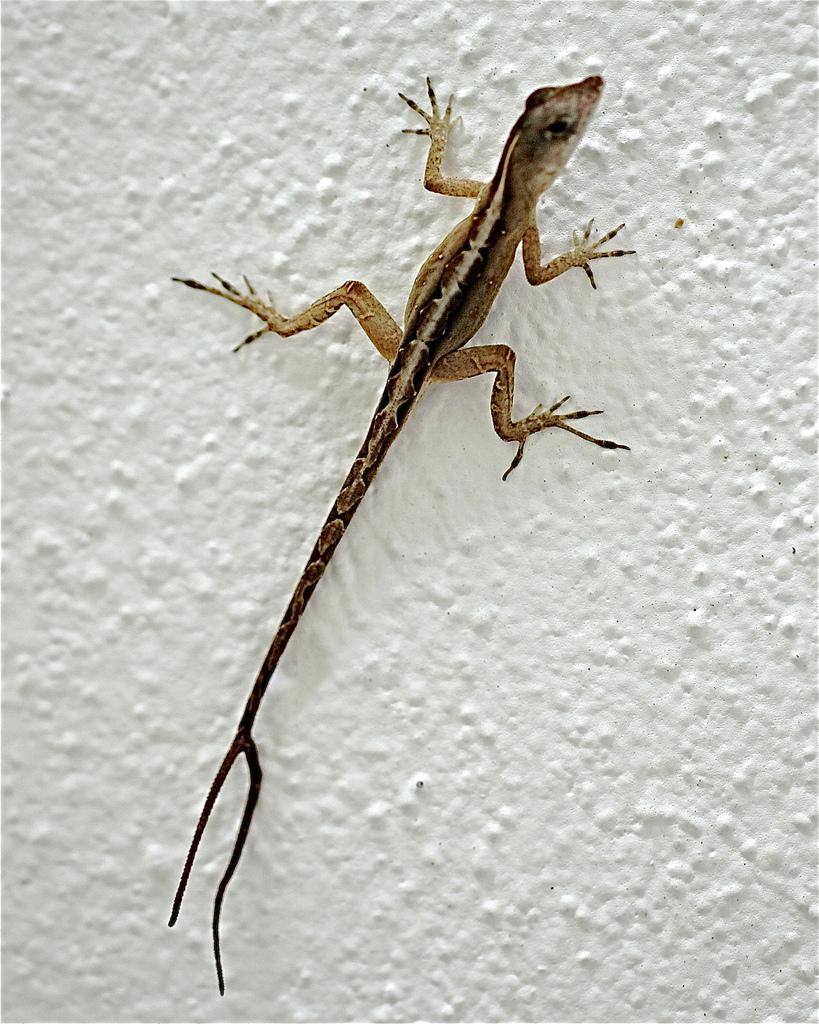 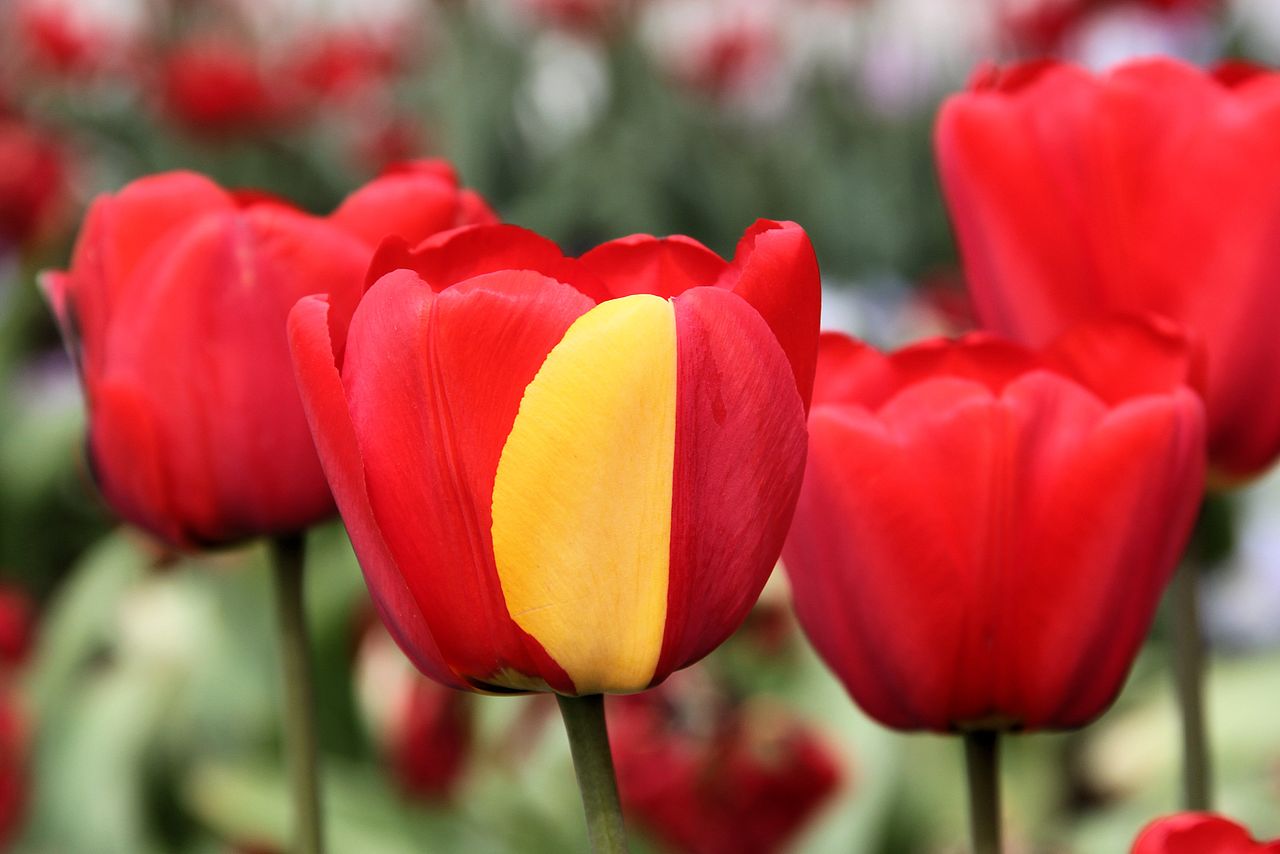 Examples of Mutations
Color blindness
Sickle Cell Anemia → resistance to malaria
Cancers
Antibiotic resistance in bacteria 
Polydactyly
COLOR BLINDNESS TEST
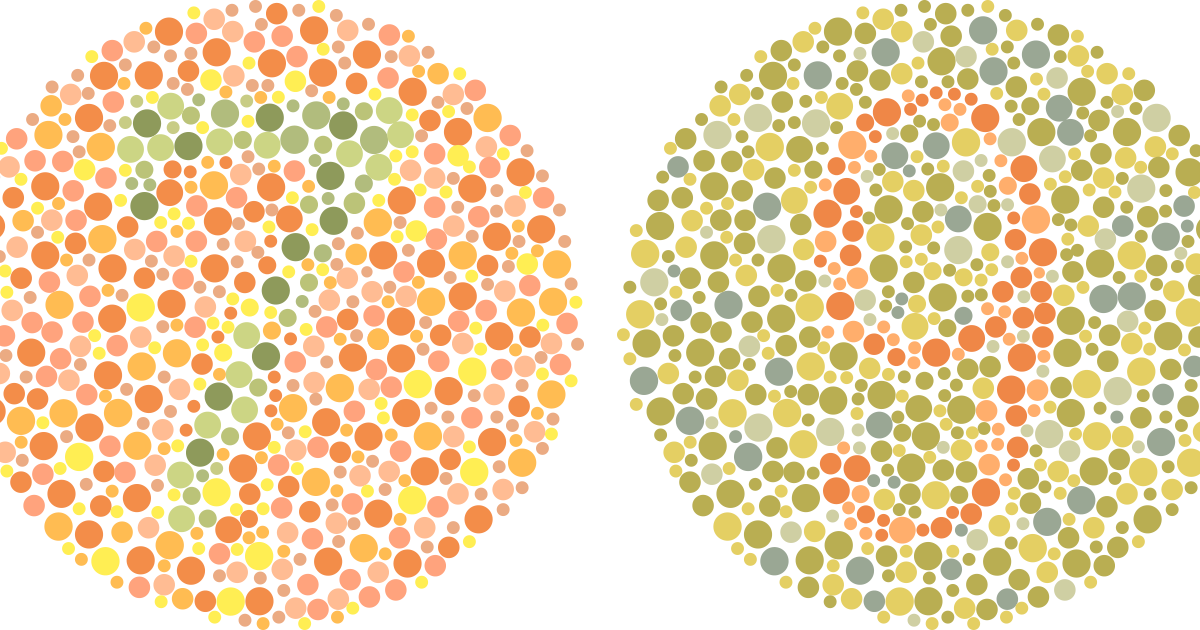 Sickle Cell Anemia
Mutation that causes red blood cells to be deformed.
They cannot carry oxygen properly and become sticky and rigid.
They can get caught in blood vessels and cause blockages.
**However, if you have this mutation, you are immune to Malaria
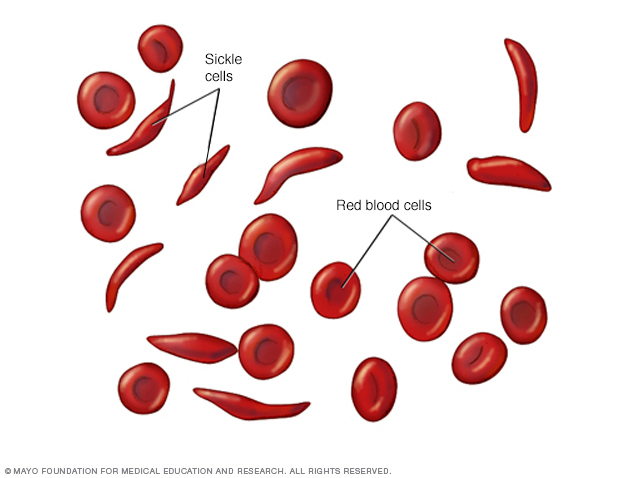 Cancer is a mutation
Cancer is a mutation in the cell cycle causing cells to reproduce out of control containing many errors.

Pictured here is a cancerous breast cancer cell.
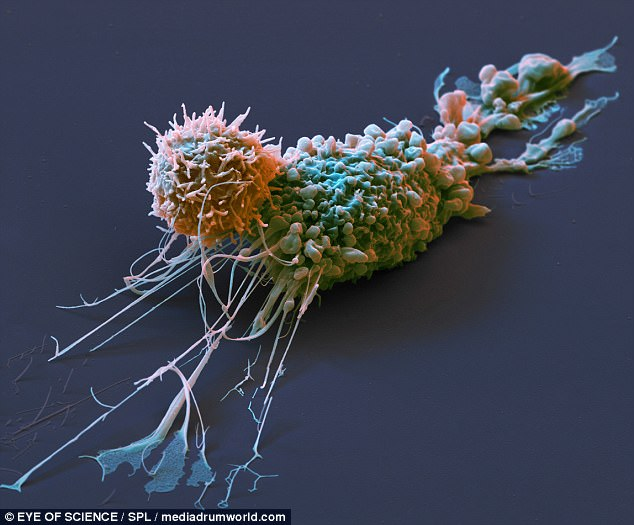 Polydactyly- mutation that results in many additional digits.
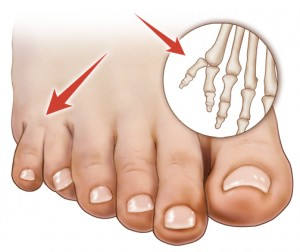 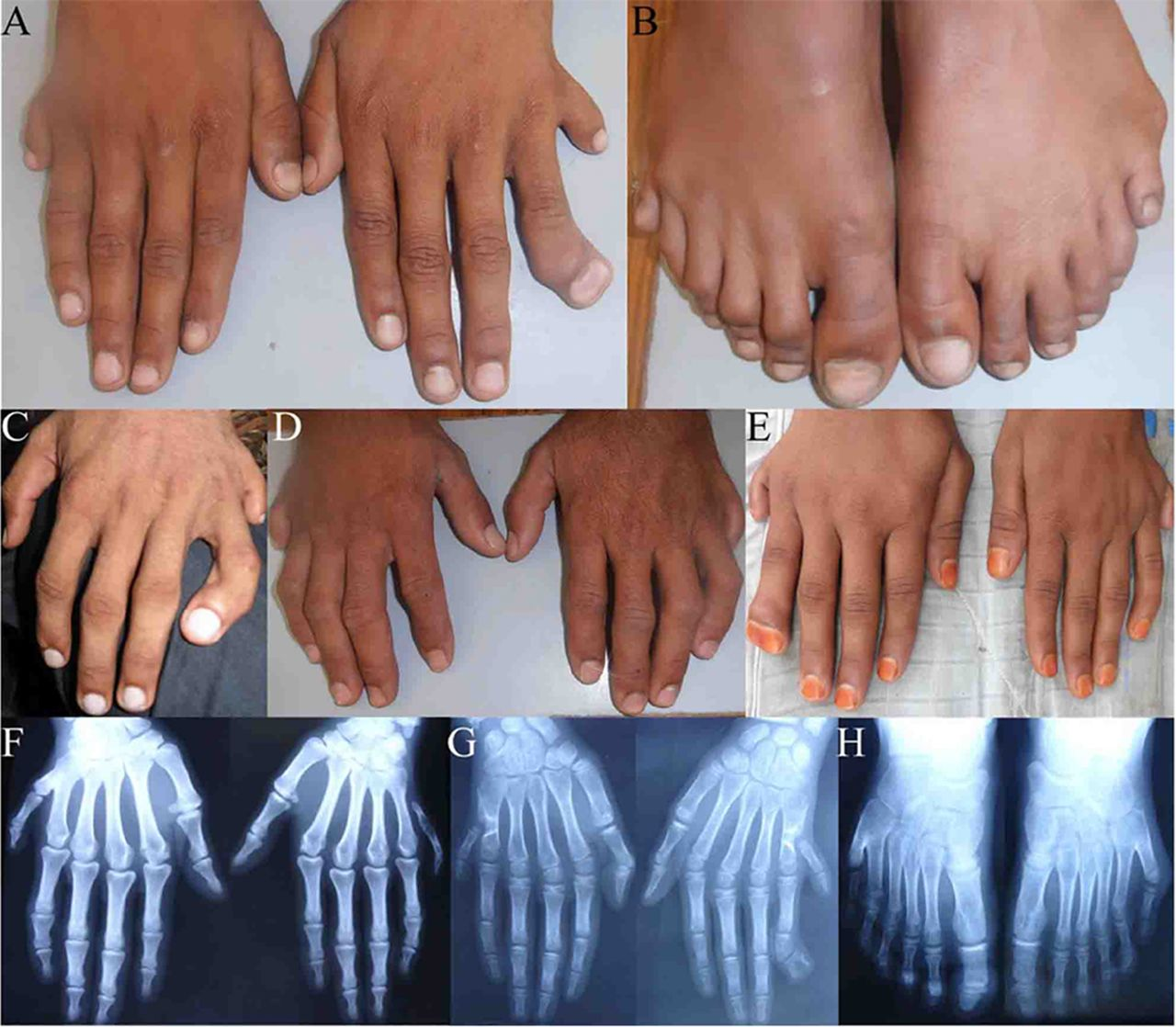 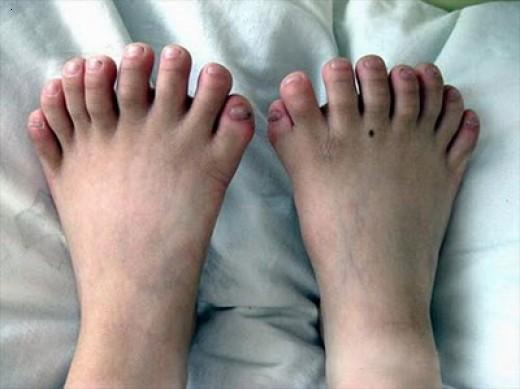 2 types of mutations
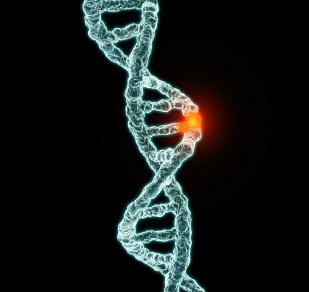 Point mutations
Substitutions

Frameshift mutations
Insertions/Additions
Deletions
Point Mutations
Substitutions:
Change in one single nitrogen base.
	Example: Original strand: CGTAC
				Mutated strand: CGCAC
May or may not affect the protein that is made.
Point Mutations
Example: Original DNA Sequence 

DNA: 		AGA	CGG	GAC		

mRNA:		

AA:
Point Mutations
Example: Original DNA Sequence 

DNA: 		AGA	CGG	GAC		

mRNA:	UCU	GCC	CUG	

AA:		Ser	Ala		Leu
Point Mutations
Original: 	AGA	CGG	GAC

Example: Mutated DNA Sequence

DNA: 		AGA	CCG	GAC		

mRNA:		

AA:
Point Mutations
Example: Mutated DNA Sequence

DNA: 		AGA	CCG	GAC		

mRNA:	UCU	GGC	CUG	

AA:		Ser	Gly	Leu	

Original:	Ser	Ala		Leu
**Do you think this mutation has an effect on the organism?
Point Mutations
Original: 	AGA	CGG	GAC

Example: Mutated DNA Sequence 

DNA: 		AGG	CGG	GAC		

mRNA:		

AA:
**Find the mutation from the original DNA sequence!
Point Mutations
Example: Mutated DNA Sequence 

DNA: 		AGG	CGG	GAC		

mRNA:	UCC	GCC	CUG	

AA:		SER 	ALA	LEU	

Original:	Ser	Ala		Leu
**Do you think this mutation has an effect on the organism?
Frameshift Mutations
The insertion (addition) or deletion of one or more nitrogen bases in the DNA sequence  
Adding or deleting nitrogen bases causes the reading of the codons to become different and alters the protein that is made.  
**Hint: count the # of bases!
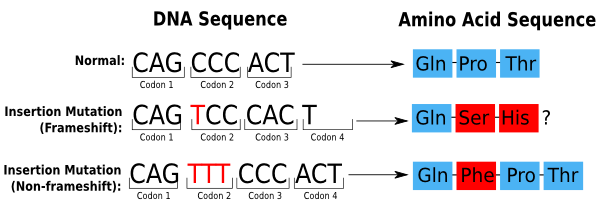 Frameshift Mutations
Example: Original DNA Sequence

DNA: 		AGACCGGAC		

mRNA:		

AA:
Frameshift Mutations
Example: Original DNA Sequence

DNA: 		AGACCGGAC		

mRNA:	UCUGGCCUG	

AA:		SER-GLY-LEU
Frameshift Mutations
Example: Mutated DNA Sequence

DNA: 		AGACTCGGAC		

mRNA:		

AA:
**Is this mutation insertion or deletion?
Frameshift Mutations
Example: Mutated DNA Sequence

DNA: 		AGACTCGGAC		

mRNA:	UCUGAGCCUG	

AA:		SER-GLU-PRO -  G 

Original:   SER-GLY-LEU
Insertion 
**Will this mutation have an effect on the organism?
Silent
Missense
Nonsense
alters a single amino acid in the polypeptide chain
GAG → GTG      Glu   →  Val
creates a premature STOP codon 

UGC→ UGA
Cys → STOP
Causes no change in the amino acid sequence
CUC → CUU
Leu → Leu
Mutations Worksheet Practice!
Gene Expression Lizard Project
DNA contains your genes (genetic material)
DNA codes for proteins
The specific protein sequence determines the trait  
Genetic traits: hair color, eye color, height, skin color, etc.
Gene Expression Lizard Project
Directions:
Transcribe and translate the DNA sequence of the lizard to make a protein chain.
Use the genetic trait chart to determine the lizard’s traits.
List the lizard’s traits on the backside and draw the the traits on your lizard.  
Due Monday!
FRAME SHIFT MUTATIONS
This change will affect every codon beyond the point of mutation and thus may dramatically change amino acid sequence
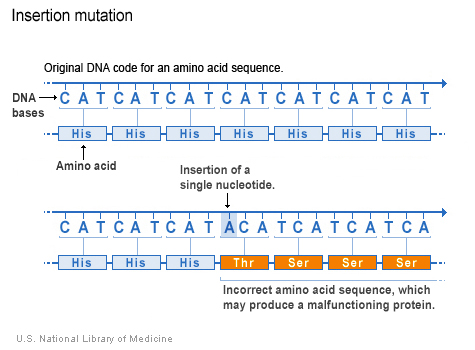